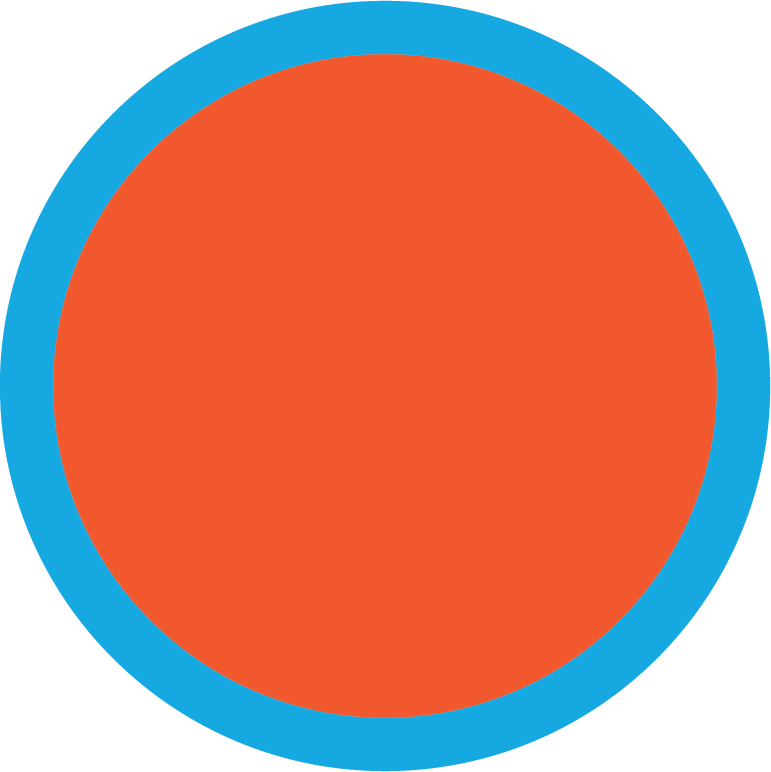 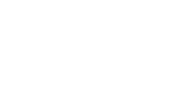 9
Our sports day
Lesson 3 - Period 6
TABLE OF CONTENTS
01
02
Review
Read and tick True or False.
03
04
Let’s write.
Project
05
Fun time
01
Review
Let’s chant.
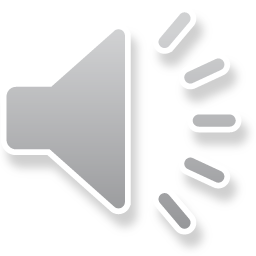 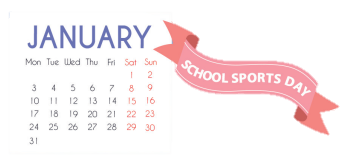 When’s your sports day? 
In January, February or May?
 In January, in January. 
It’s in January.
When’s your sports day?
In May, June or July?
In July, in July.
It’s in July.
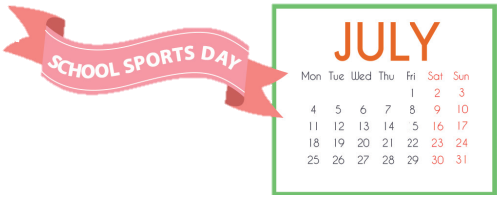 02
Read and tick True or False.
Read the passage.
Our sports day is in November. It is in the school playground. There are many pupils and teachers. We play different sports and games. The boys play badminton. The girls play football. The teachers play basketball. It is a lot of fun!
True or False.
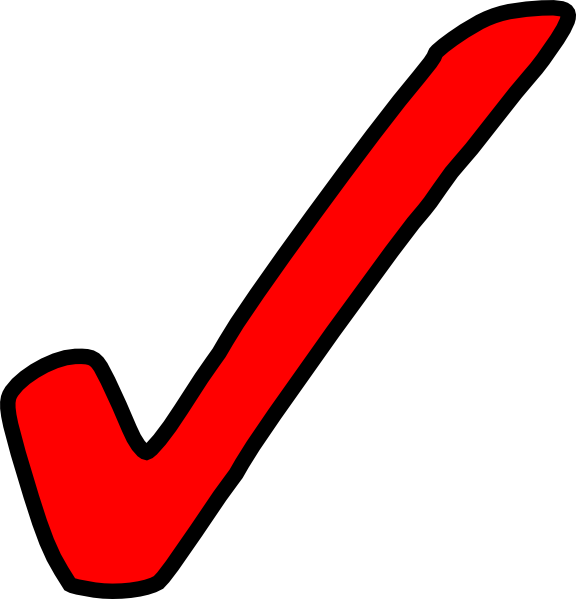 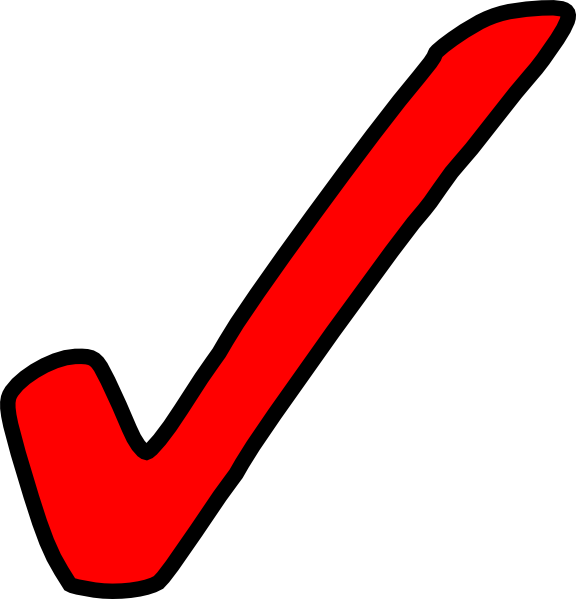 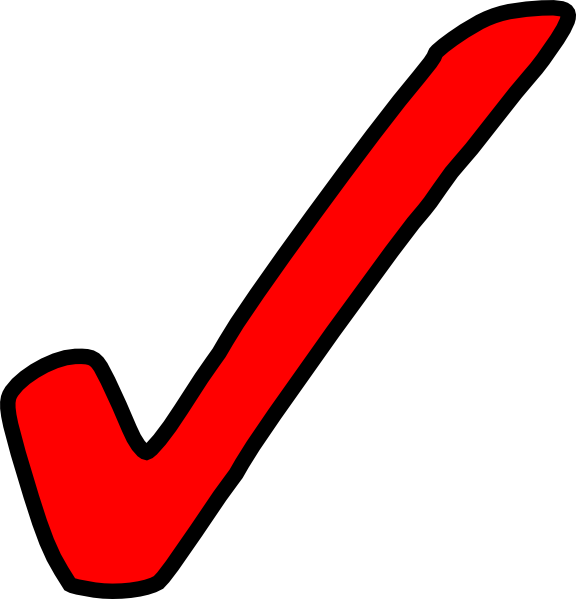 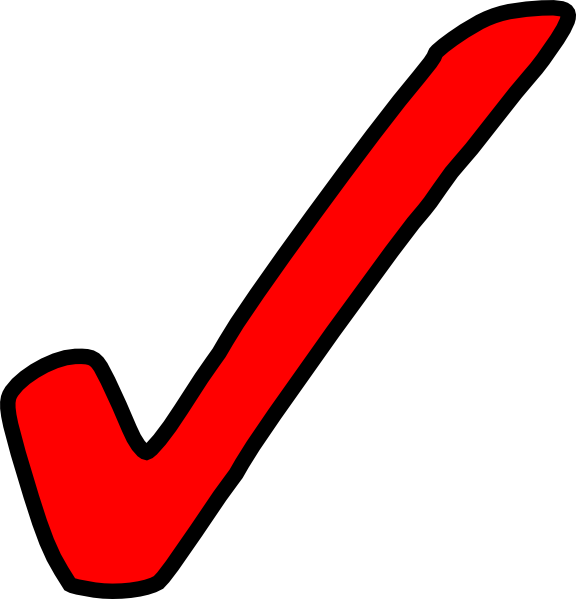 03
Let’s write.
5
Let’s write.
Our school sports day is in ________. We play sports and games in the school playground. The girls _________. The boys __________. The teachers _________. We all love our sports day.
October
play chess
play football
play volleyball
04
Project
6
Project
Our sports day poster
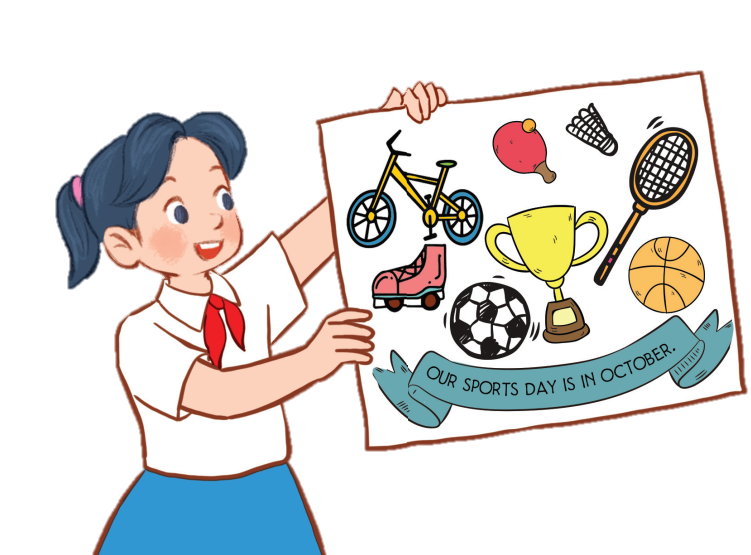 Our sports day is in October. _______.
05
Fun time
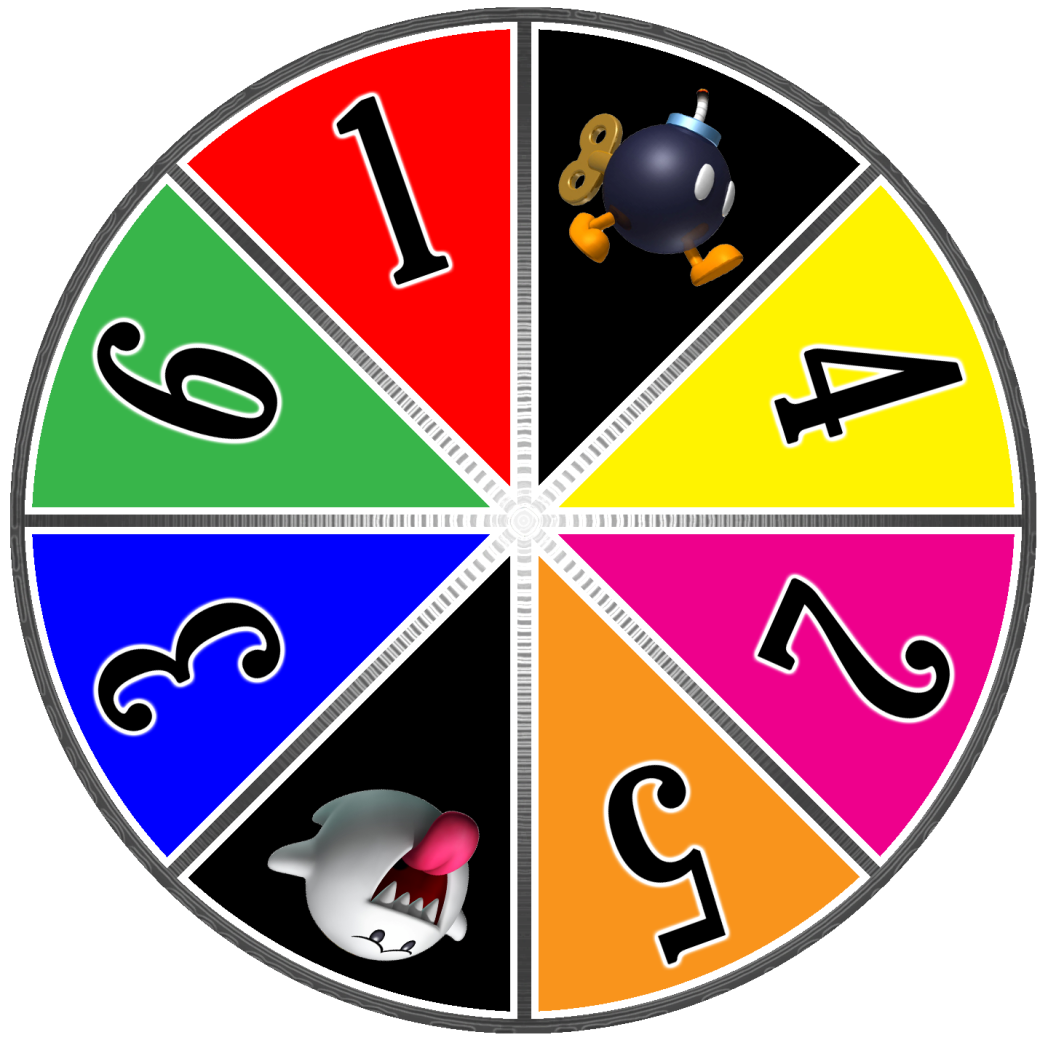 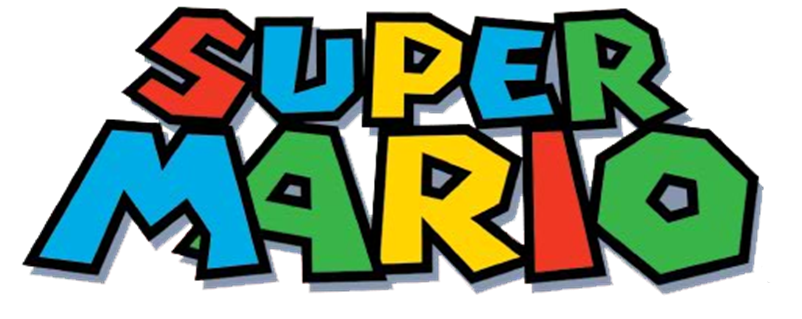 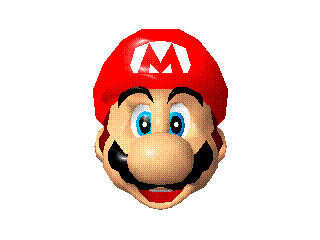 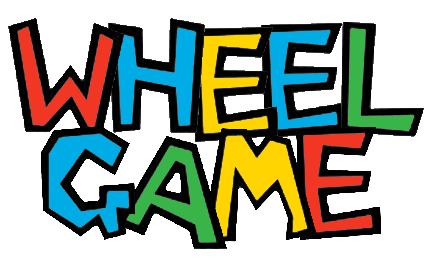 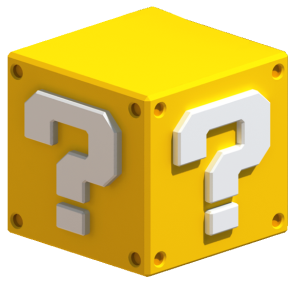 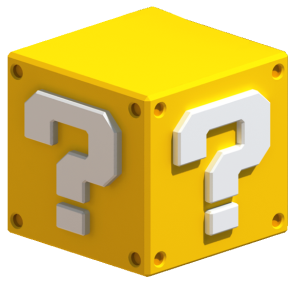 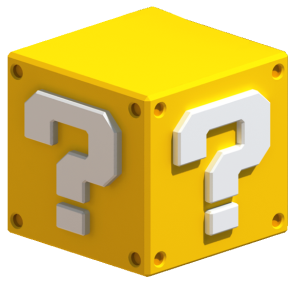 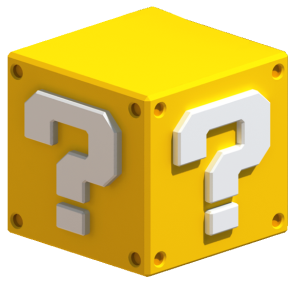 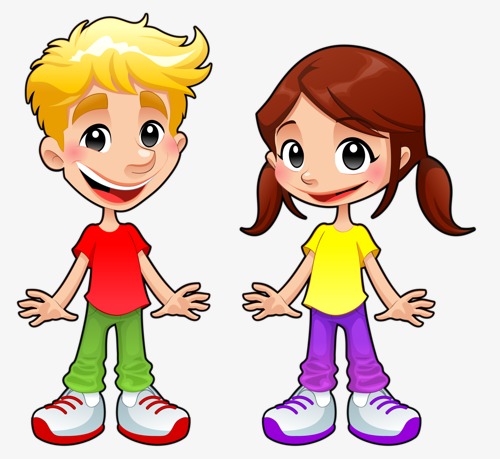 A
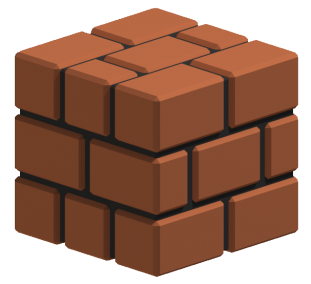 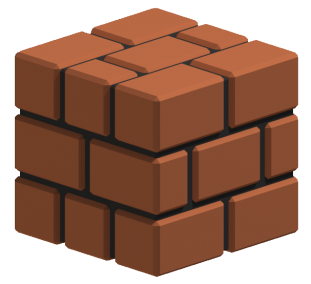 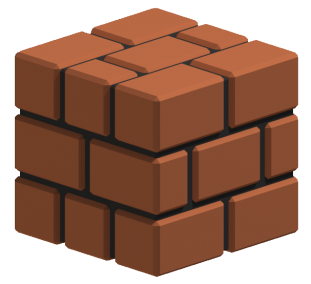 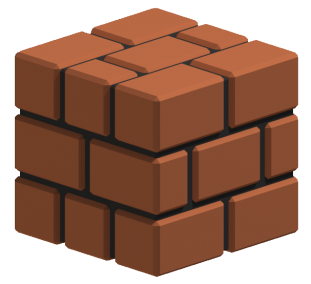 B
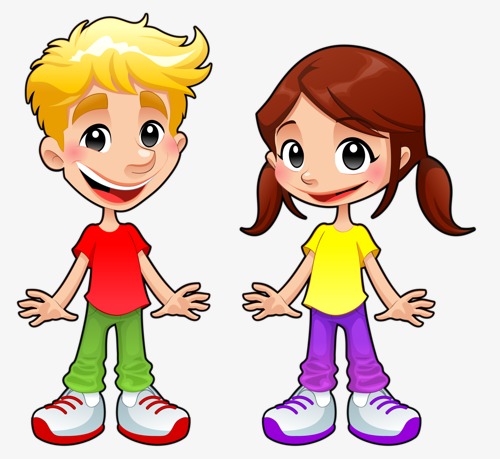 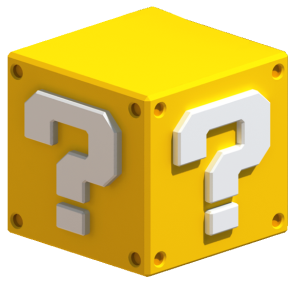 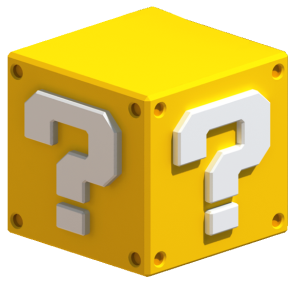 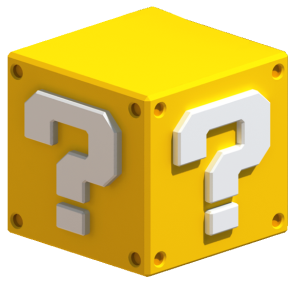 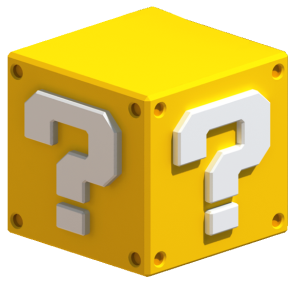 C
4
2
3
1
[Speaker Notes: 24 Questions
Teacher says the first sentence. Student replies using the new structure. Click the rabbit to go back to question slide.]
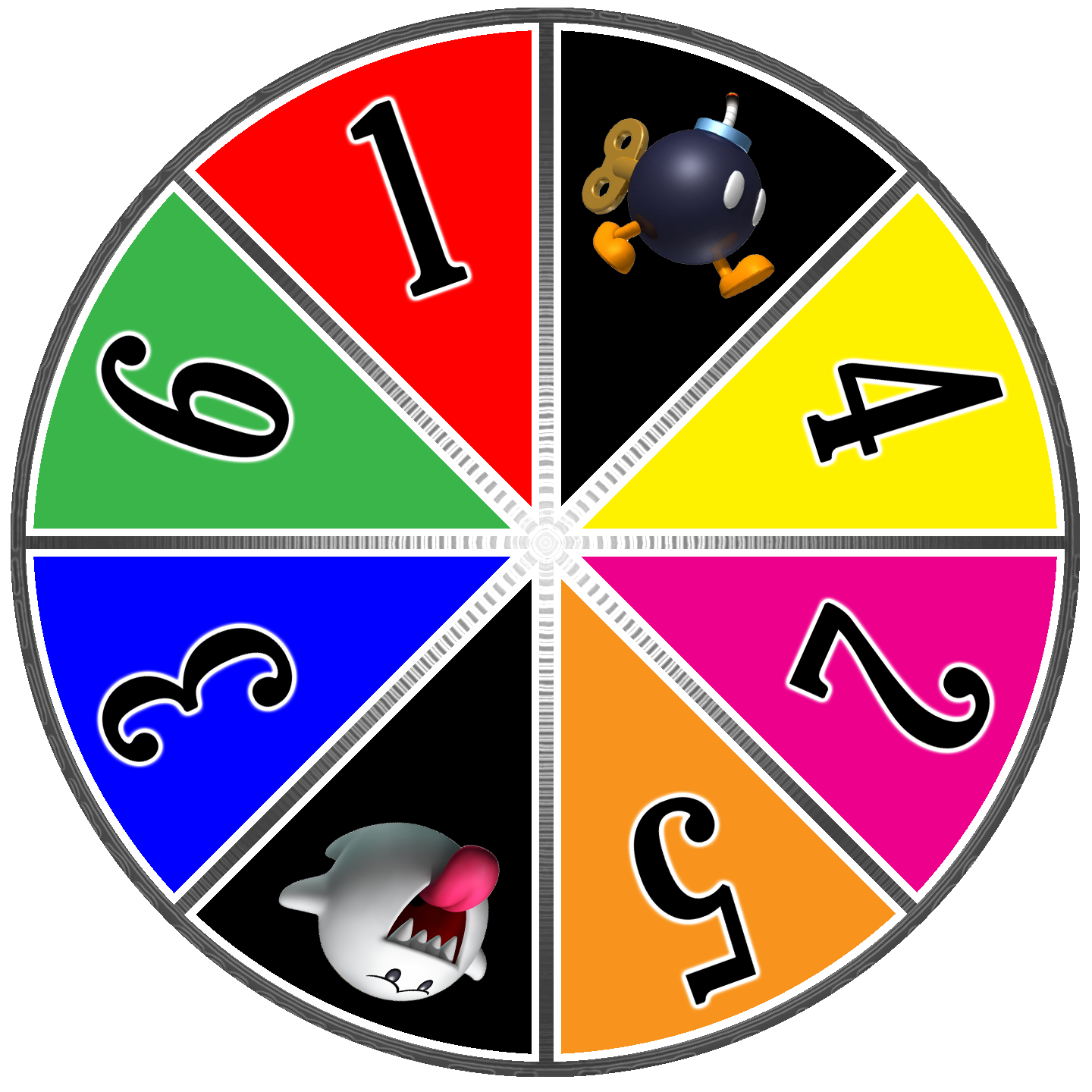 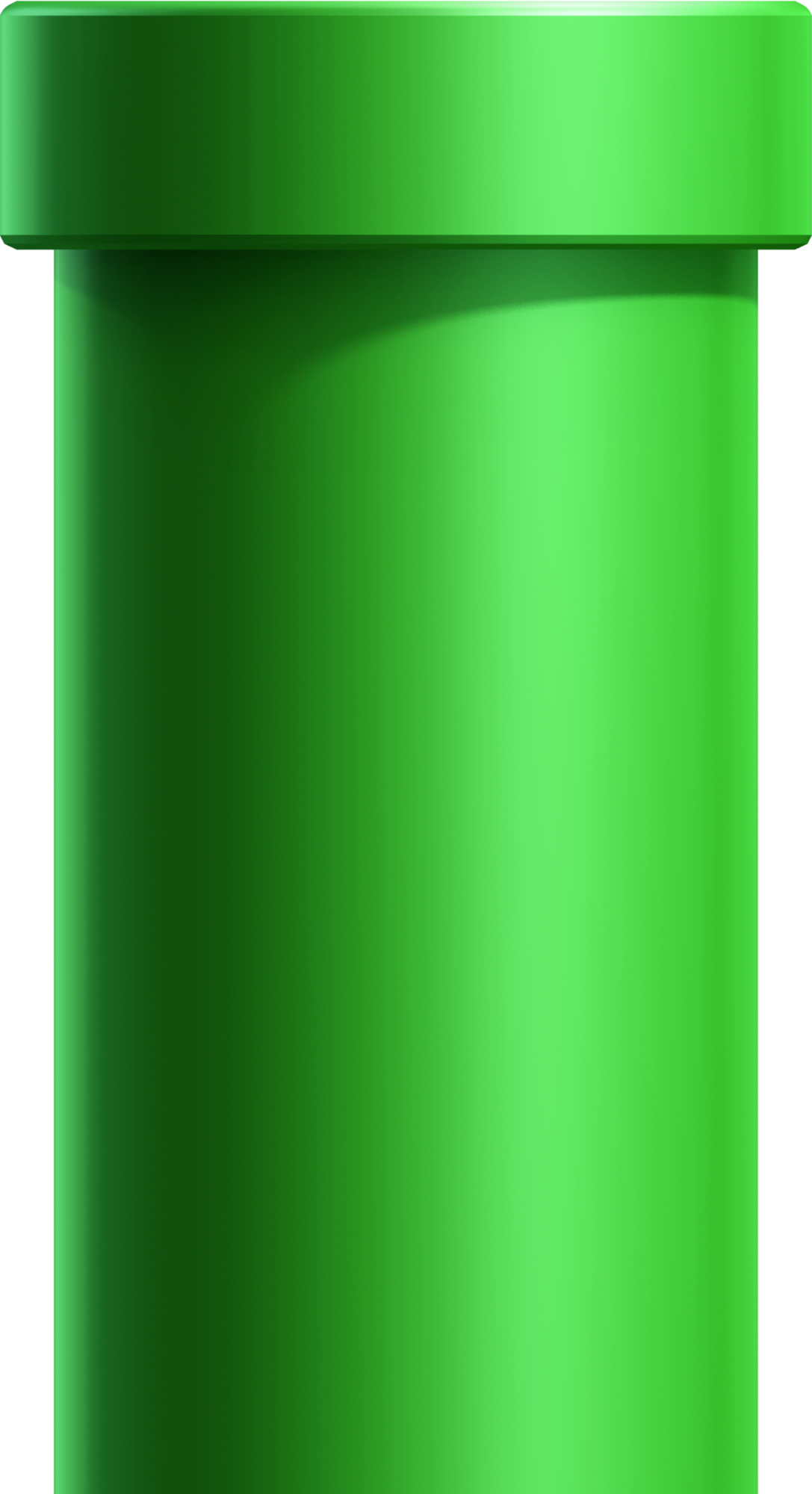 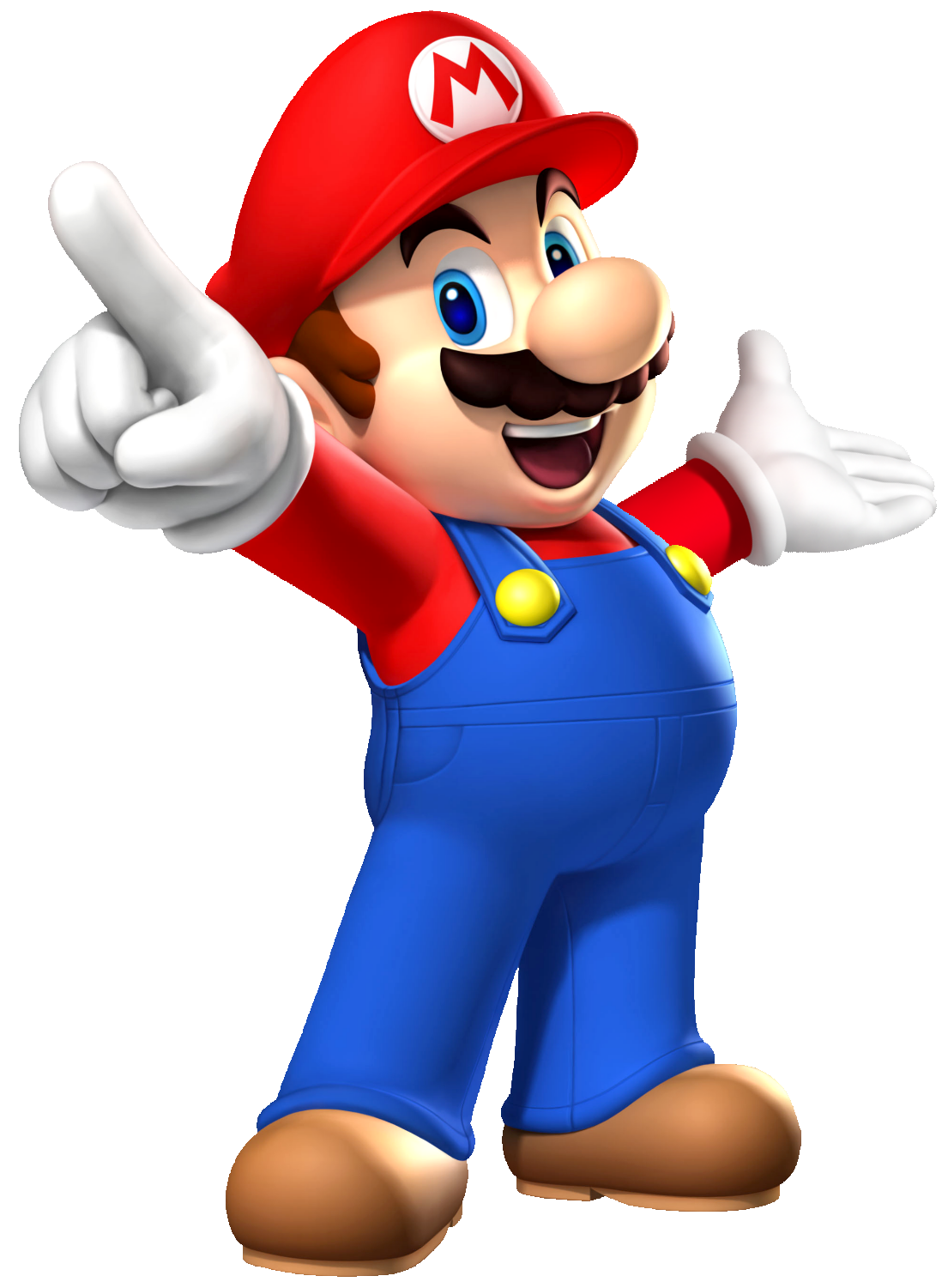 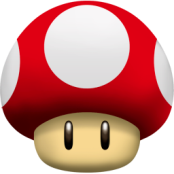 When’s your sports day?
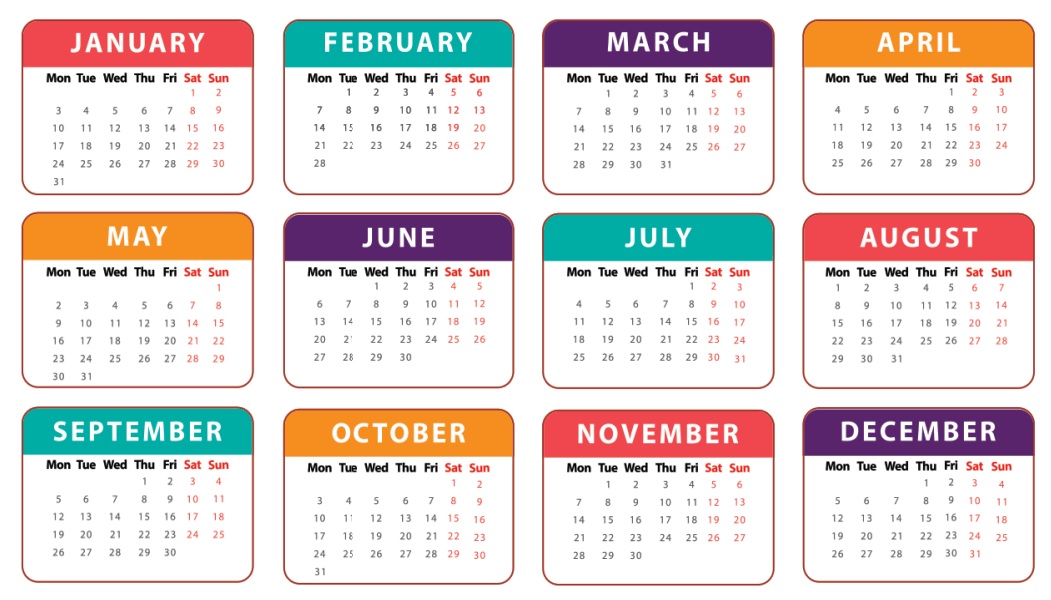 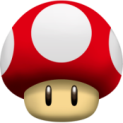 It’s in August.
When’s your sports day?
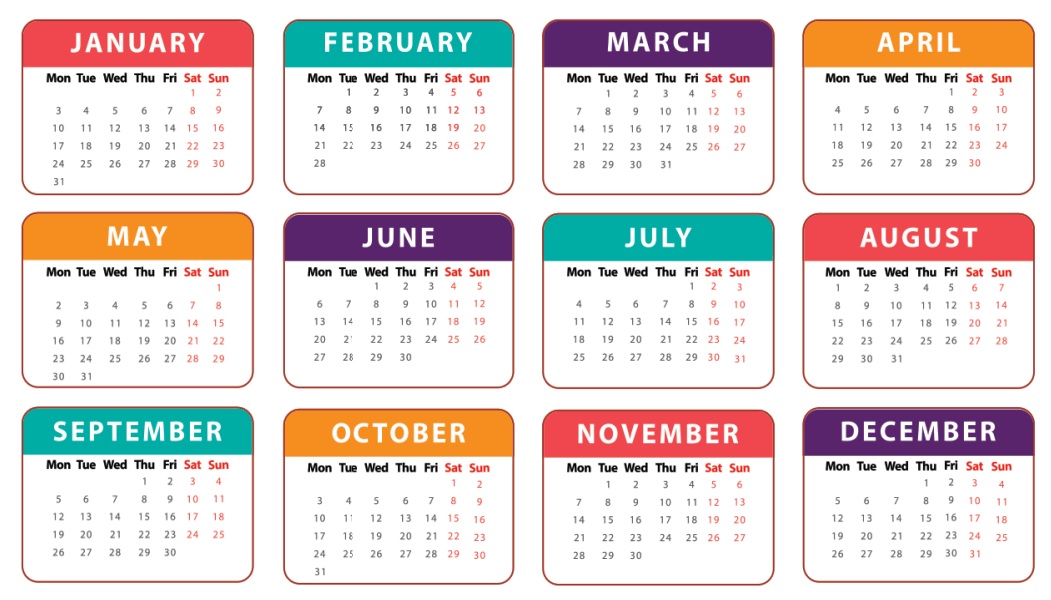 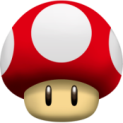 It’s in September.
Is your sports day in June?
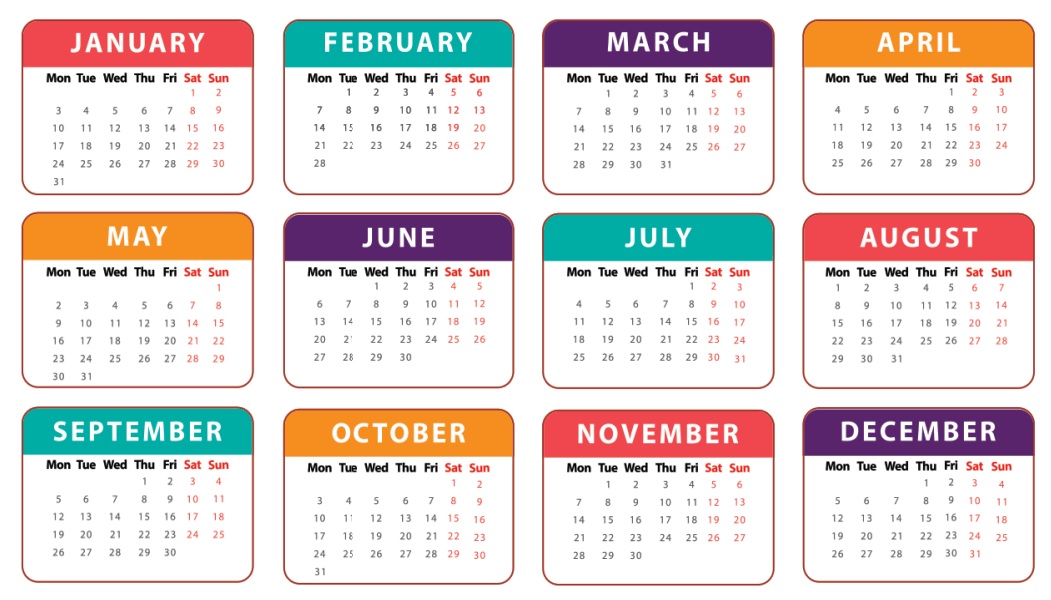 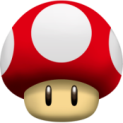 No, it isn’t. It’s in May.
When’s your sports day?
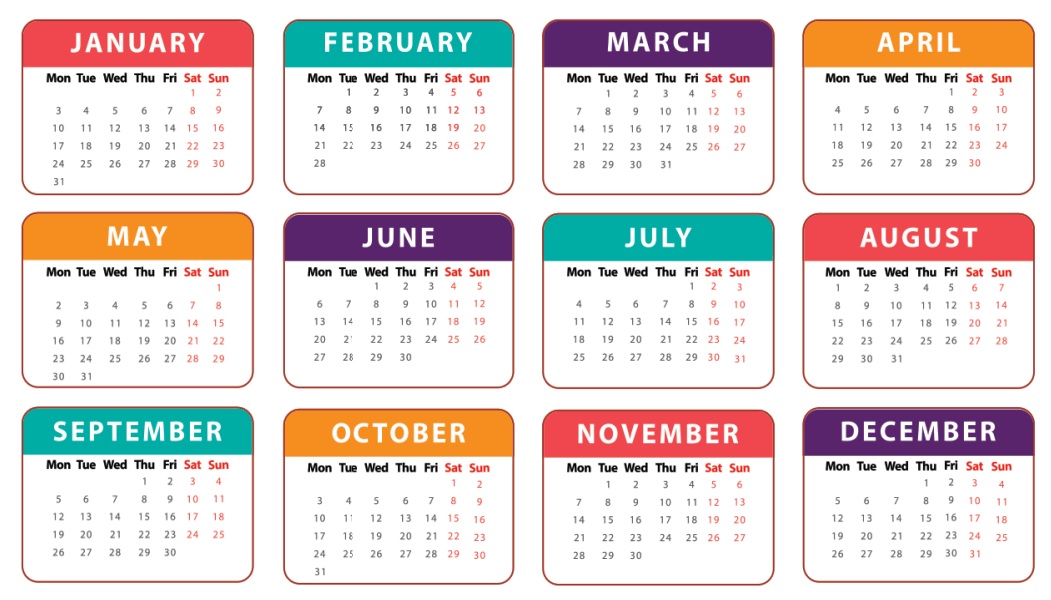 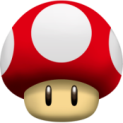 It’s in November.
Our …………..…… is in July.
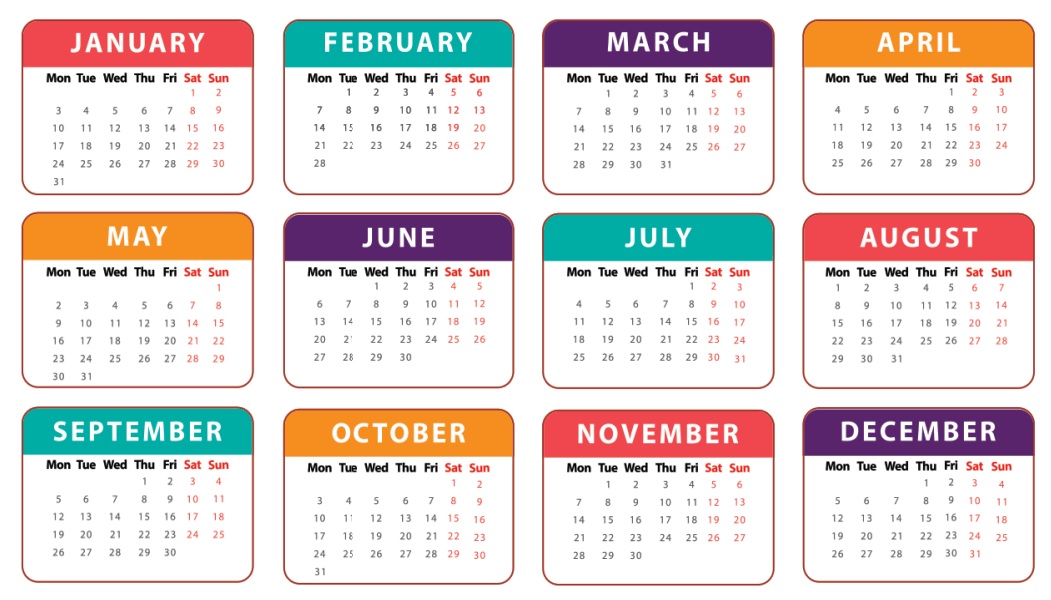 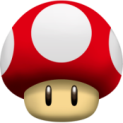 sport days
sports day
[Speaker Notes: Students fill in the blank]
My …………..…… is in December.
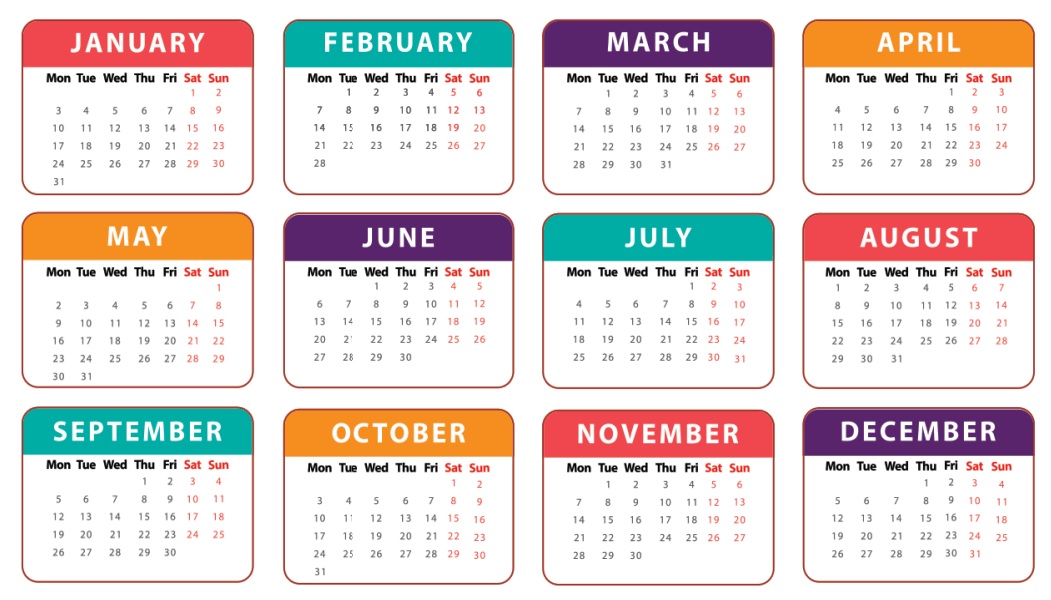 birth day
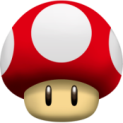 birthday
[Speaker Notes: Students fill in the blank]
When’s your sports day?
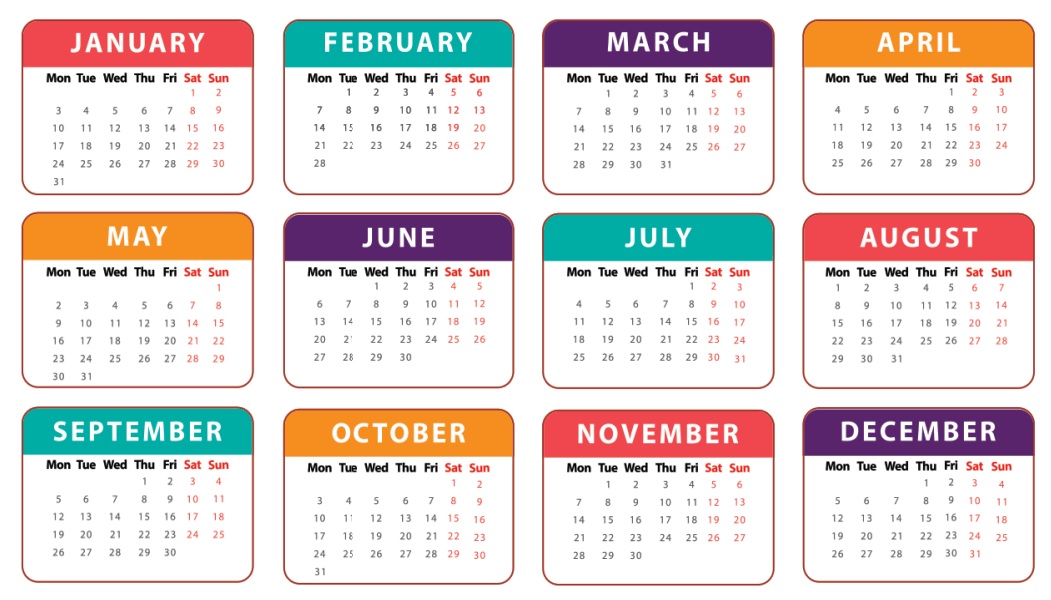 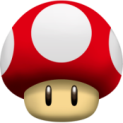 It’s in April.
When’s your birthday?
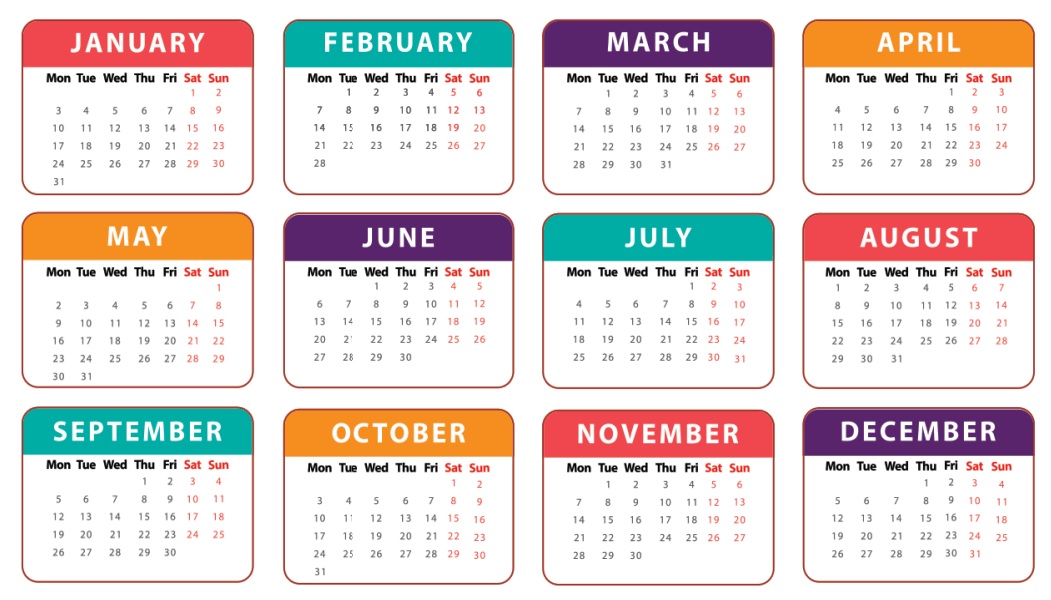 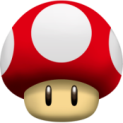 It’s in …….
[Speaker Notes: Students fill in the blank]
Our sports day is ……… March.
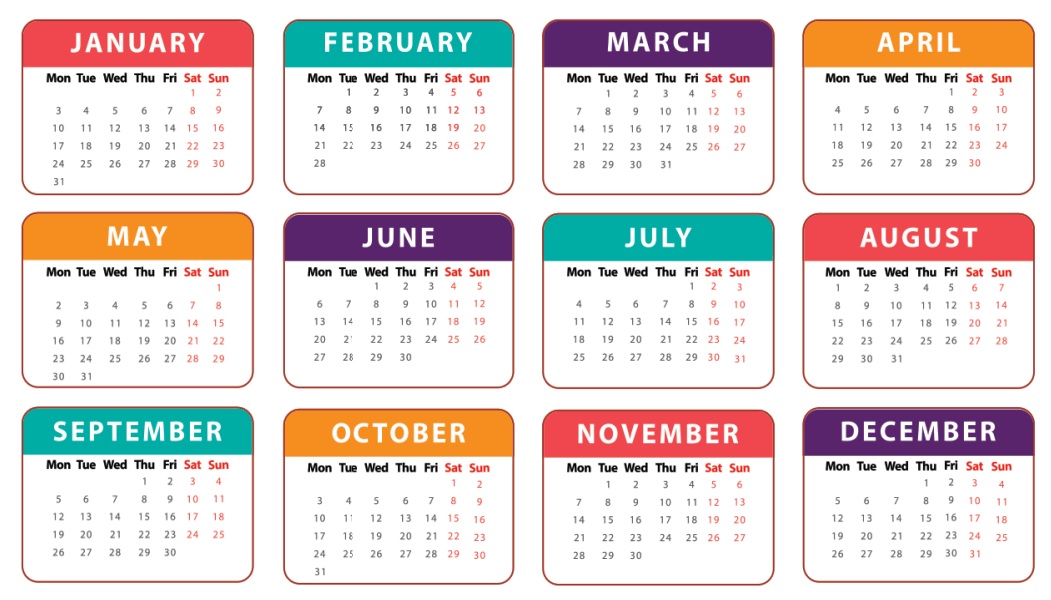 in
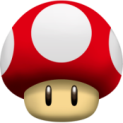 on
Our sports day is in November.
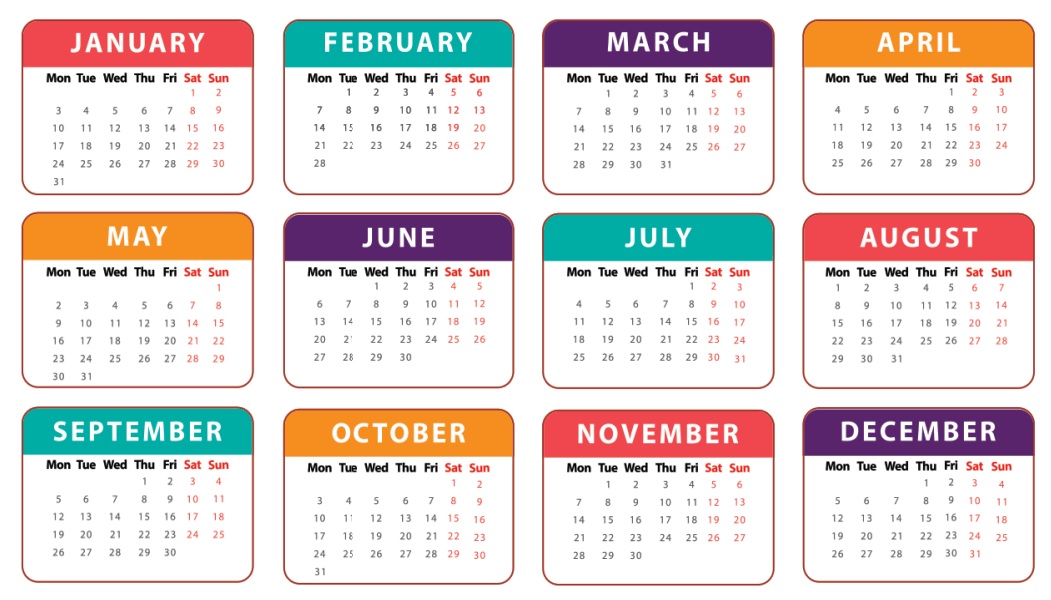 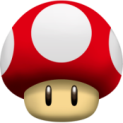 True
False
Our sports day is in ………...
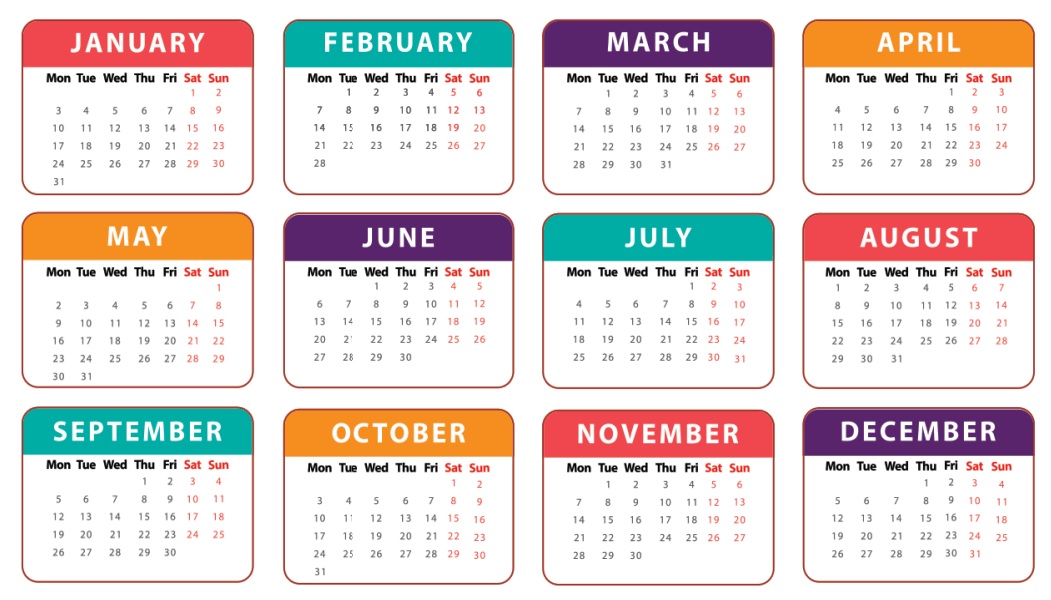 July
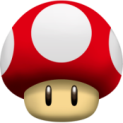 August
[Speaker Notes: Students fill in the blank]
Our sports day is in February.
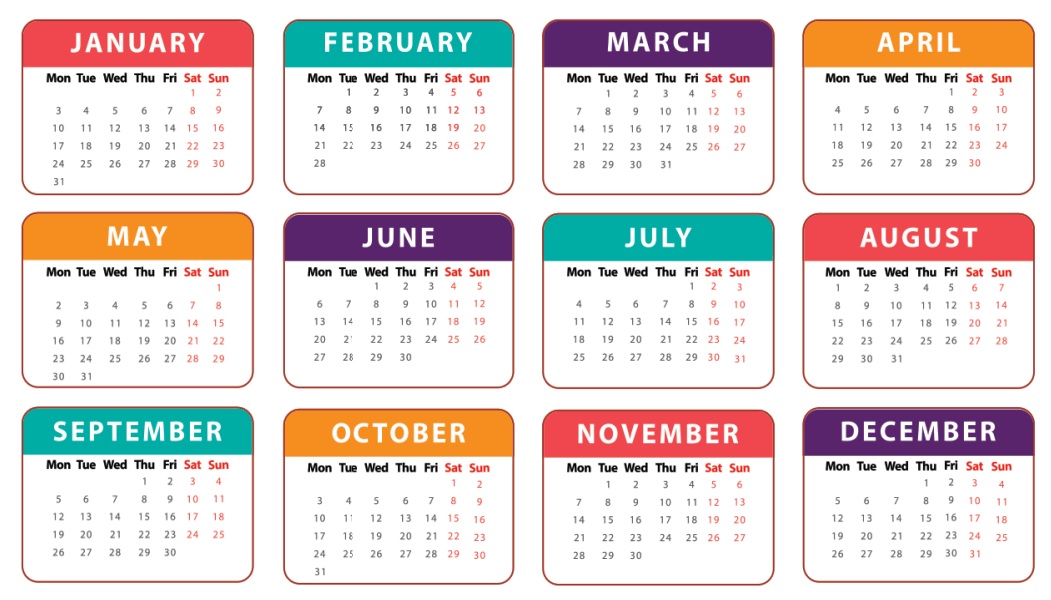 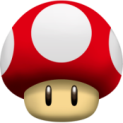 False
True